マルチステージ マイルストーン チャート テンプレート
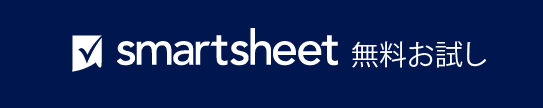 マイルストーン 1
マイルストーン 2
マイルストーン名/説明
マイルストーン 3
マイルストーン名/説明
マイルストーン名/説明
マイルストーン 4
マイルストーン名/説明
タスク名/説明

0000/00/00
タスク名/説明

0000/00/00
タスク名/説明

0000/00/00
タスク名/説明

0000/00/00
タスク名/説明

0000/00/00
タスク名/説明

0000/00/00
タスク名/説明

0000/00/00
タスク名/説明

0000/00/00
タスク名/説明

0000/00/00
タスク名/説明

0000/00/00
タスク名/説明

0000/00/00
タスク名/説明

0000/00/00
ステージ 1
ステージ 2
ステージ 3
ステージ 4